Громадсько-ділові  зв'язки (PR)
Мета
Підвищення обізнаності та набуття  навичок у PR діяльності.
Бізнес-середовище
Середовищем існування бізнесу є  суспільство, яке:
користується результатами бізнес-  діяльності,
висуває вимоги щодо подальшого  розвитку бізнесу.

Бізнес потребує встановлення
відповідних зв'язків (корпоративні  комунікації) з групами  громадськості.
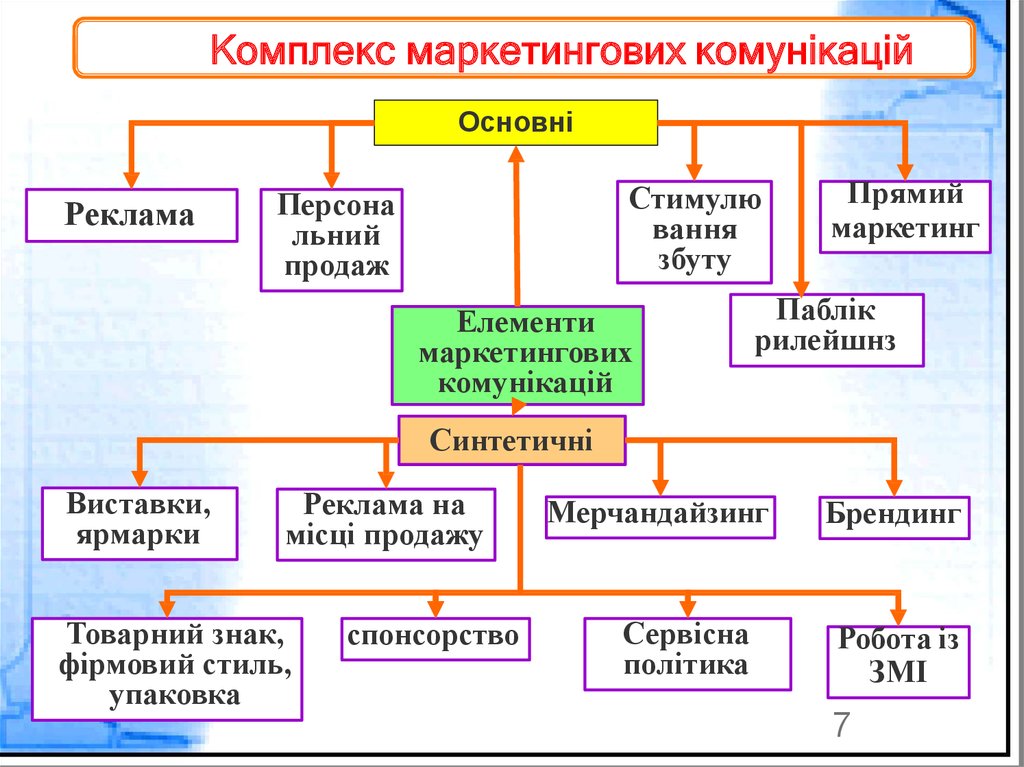 PR (public relations )
PR — скорочення від англійського  терміну public relations (укр. - зв'язки з  громадськістю).

PR — це особливий вид діяльності,  спрямований на формування
громадської думки з широкого спектру  питань.
PR – форма особистого чи неособистого  комунікативного процесу у суспільстві та  серед окремих його членів з метою
формування позитивного іміджу
PR	в бізнесі
PR – це систематична діяльність  компанії, що спрямована на зміну  переконань, ставлення, думок та
поведінки різних груп людей (цільових  груп) стосовно компанії, її продуктів,  послуг, а також конкретних проблем,  ідей та дій.
PR – це функція управління, що сприяє  налагодженню або підтримці
взаємовигідних зв'язків з громадськістю.
Завданням PR в бізнесі є
створення середовища, в якому  результатами діяльності були б  задоволені і підприємці і  споживачі;
впровадження ―технологій  порозуміння‖, які повинні, з одного  боку, пов'язати прагнення до  прибутку, з наявними та
сформованими потребами з іншого  боку.
PR	в бізнесі
передбачає систему заходів для  популяризації бізнесу і товарів, з  метою домогтися розуміння та
довіри з боку громадськості.
Етапи планування PR  діяльності.
Аналіз ринкової ситуації.
Визначення цілей.
Вибір конкретних засобів PR.
Планування медіа підтримки.
Оцінка ефективності PR компанії.
Організація  PR- діяльності в
бізнесі
Мотивація створення і використання
PR відділів у структурі підприємств
По-перше	це новий підхід до налагоджування  стосунків із стратегічно важливими групами  громадськості та процес діалогу і досягнення
компромісу з ключовими групами суспільства.

По-друге, дають можливості заощаджувати  кошти, що раніше йшли на різні позови та
врегулювання конфліктів з державними органами  влади та громадськістю.

По-третє, керівництво підприємств тепер очікує
від спеціалістів з PR допомоги в розробці стратегій  зв’язків з різними групами громадськості.
Функцій, які закріплюються за PR відділом на  підприємстві :
розроблення загальної PR політики підприємства та її  впровадження у його систему менеджменту;
розробка і застосування PR заходів для формування  патріотичного настрою серед персоналу;
підготовка заяв підприємства для громадськості;
пабліситі для підприємства у цілому та його продукції;
побудова та підтримування довготривалих  партнерських зв’язків з державними органами,  місцевим населенням, конкурентами, клієнтами;
корпоративна реклама;
донорська діяльність підприємства;
випуск друкованих органів для персоналу
підприємства;
координація й інтегрування всіх напрямків PR
діяльності підприємства у цілому та його окремих  підрозділів;
організація і виконання навчальних і спеціальних
освітніх програм для персоналу підприємства;
Розробка місії компанії
Місія є основною передумовою
успішної зовнішньої комунікації, що  формує характер компанії та
визначає параметри її діяльності.
Внутрішній PR
полягає в налагоджені
комунікативних відносин всередині  колективу відповідно до місії  бізнесу.
Метою внутрішнього PR
є об'єднання колективу організації  в одну команду, виховування у  нього відчуття патріотизму,  забезпечення колективної
ефективної праці для досягнення
цілей і вирішення основних завдань  підприємства під час ведення  господарської діяльності.
Складові PR в бізнесі
Спонсорство - система вкладання капіталу  спонсором у субсидовану сторону, підкріплена  маркетинговою комунікативною кампанією  (переважно рекламною і PR) з метою підвищення  іміджу спонсора.

Благодійництво – добровільна безкорислива  пожертва фізичних та юридичних осіб у поданні  набувачам матеріальної, фінансової,
організаційної та іншої благодійної допомоги.

Меценатство – добровільна безкорислива  матеріальна , фінансова, організаційна та інша  підтримка набувачів благодійної допомоги , яка  здійснюється фізичними особами.
Складові PR в бізнесі
Антикризове управління
це система заходів маніпулювання  свідомістю громадськості для
врегулювання конфліктної ситуації,  яка виникла.
Пабліситі
це різноманітні форми поширення  позитивної інформації про  підприємство та його продукцію  через засоби масової інформації.
Форми встановлення і підтримування зв’язків зі ЗМІ :
проведення прес-конференцій та брифінгів;
	розсилання у засоби масової інформації	прес-  релізів;
написання статей про фірму, її товари та
діяльність;
організація інтерв’ю з керівництвом фірми в ЗМІ;
публікація щорічних офіційних звітів про  діяльність фірми;
організація фірмою різноманітних заходів, що  мають характер події.
участь представників фірми у роботі конференцій,
семінарів, у виставках – ярмарках.
у разі браку у фірми цікавої інформації, яку можна  подати у ЗМІ, пабліситі передбачає організацію  спеціальних заходів, пов’язаних з певною подією  у фірмі, святом…;
Об’єктами проведення PR-акцій можуть бути:
Виставка як подія, свято;
Виставка як головний галузевий захід;
Самостійні тематичні або галузеві  експозиції у рамках виставки;
Заходи ділової програми в рамках
виставки (конференції, семінари, галузеві наради);
Офіційні заходи (церемонія відкриття виставки,  нагородження медалями та дипломами виставки);
Відвідання виставки VIP-персонами (перші
особи держави, відомі люди в тому чи іншому середовищі);
Галузеві конкурси;
Участь у виставці лідерів ринку та  світових брендів;
Шоу-програма (виступи артистів,  конкурси, покази мод);
* …
Виставки
це, насамперед співтовариство,
комунікаційне середовище певного  кола людей, «клуб за інтересами».
Виставки використовуються в  маркетинговій політиці
компанії для:
роботи з цільовою аудиторією,
проведення опитувань і  досліджень,
встановлення нових і зміцнення  вже існуючих партнерських
відносин,
пабліситі.
Виставковий PR
Організатори виставки формують  позитивну громадську думку про  виставку в цілому,
компанії-учасники - про себе і свою  продукцію на цій виставці.

Організатор і експонент, підсилюють  один одного, тому часто спільне  проведення PR заходів значно  підсилює позиції обох.
Товарна пабліситі
діяльність, спрямована на  популяризацію певного виду  товару, який з різних причин ринок  недостатньо сприймає, незважаючи  на його позитивні властивості.
Серед цілей PR -активності виставкової  компанії можна виділити наступні:
Створення індивідуального образу  виставки, зміцнення її статусу як
регулярного, значущого, професійного  виставкового заходу;
Зміцнення статусу виставкової компанії-  організатора, його комерційного іміджу;
Посилення міжнародного статусу виставки  та компанії-організатора;
Зміцнення довіри і доброзичливості між
компанією та її партнерами та конкурентами;
Створення уявлення про виставку як про  головну подію в галузі.
Учасники виставкового  процесу
Відвідувачі виставок (реальні і  потенційні);
Засоби масової інформації;
Державні, громадські та ін  організації;
Інші виставкові організації,
власники виставкових комплексів;
Суб’єкти суміжних ринків
(виставковий сервіс, реклама та ін.)
Всі можливості для піару експонентів  можна об’єднати в кілька груп:
Прес-конференції організаторів  виставки;
Події, організовані самими  учасниками;
Події, організовані дирекцією  виставки;
Використання можливостей PR-відділу  виставки;
Участь у галузевих конкурсах в  рамках виставки;
* Спонсорство і співорганізаторство як  самої виставки, так і її окремих  складових.
Прес-конференція
є одним з найважливіших  інструментів PR у справі просування  виставки.

Особливо -	якщо прес-конференція  супроводжується якою-небудь
яскравою подією.
Брифінг
це захід, спрямований на негайне
повідомлення засобам масової інформації  про якусь важливу подію;

представляє собою коротку  інструктивну зустріч керівництва або  уповноважених представників
відповідної організації із журналістами;

це спосіб забезпечення ЗМІ
відомостями про розвиток подій.
Прес-реліз
Структура прес-релізу:
Хто?
Що?
Коли?
Де?
Чому?
Як?
А також : дата, заголовок, координати,  інформація про організацію